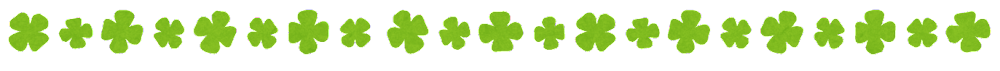 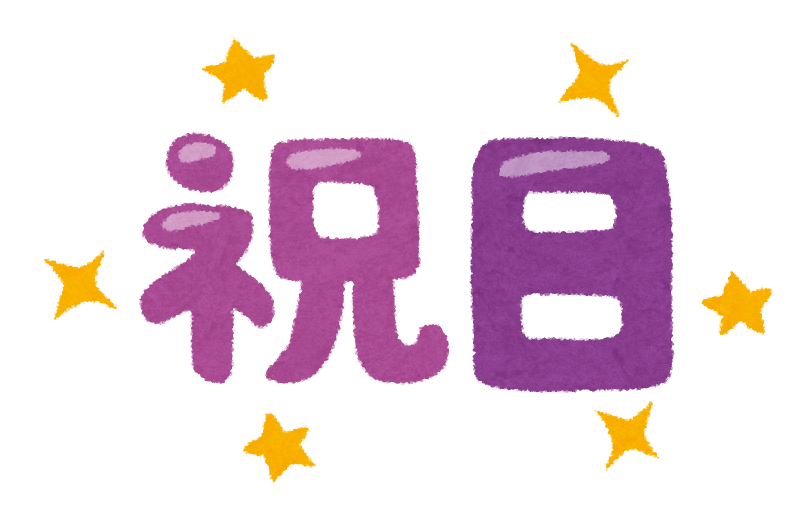 일본의 경축일
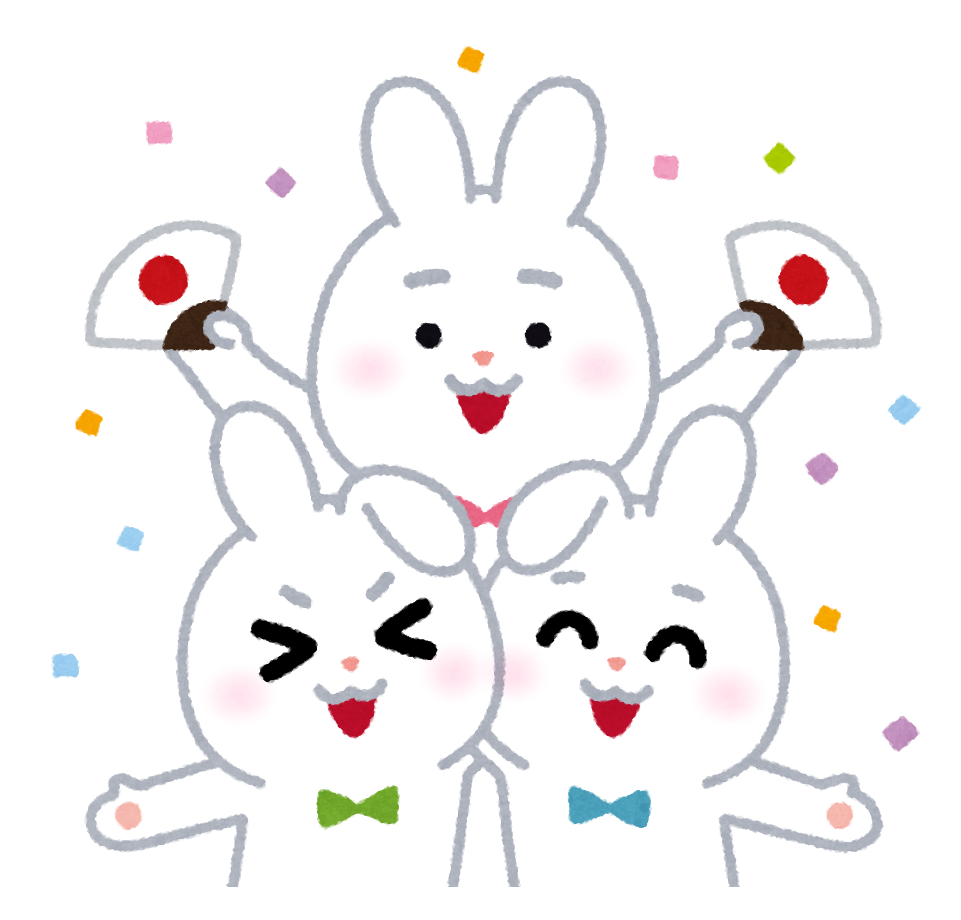 일본어와일본문화 3조
일본어일본학과 22305876 신은영
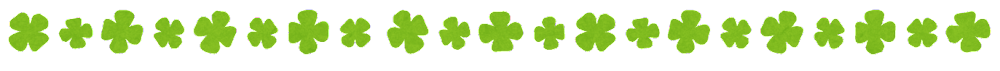 목차
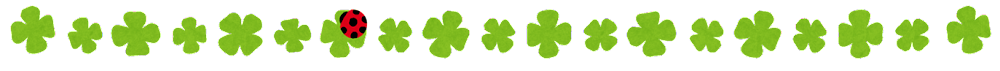 1
일본의 경축일(祝日)
2
일본 경축일 종류
3
마무리
일본의 경축일 祝日
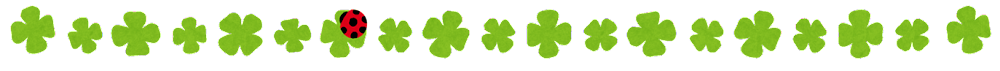 일본에서 제정하는 공휴일은 총 16일로
음력 형태의 공휴일이 없고 모두 양력으로만 쉬며, 
일요일과 겹칠 경우 다음날에 쉴 수 있는 대체공휴일제도를 시행하고 있다
그리고 법정공휴일은 아니지만,
일본은 대략 12월 28일부터 1월 3일까지 대부분의 회사가 휴일이다 
(직종에 따라 12월 24일 크리스마스 이브 3시에 퇴근해서 
1월 5일까지 더 길게 쉬는 곳들도 꽤 있다고 한다)
1월 경축일
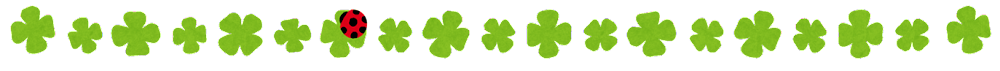 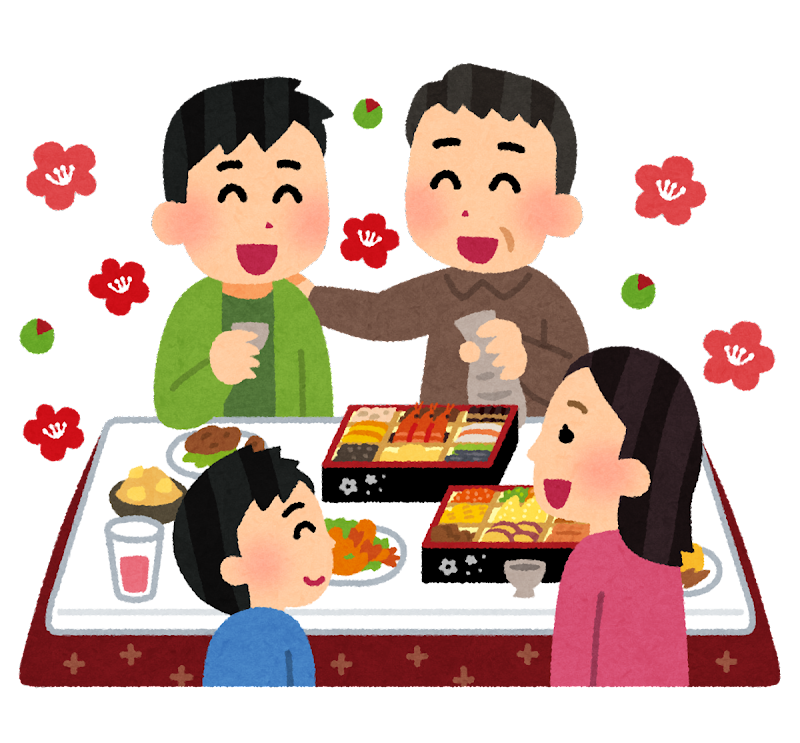 1일 설날, 오쇼가쓰(お正月)
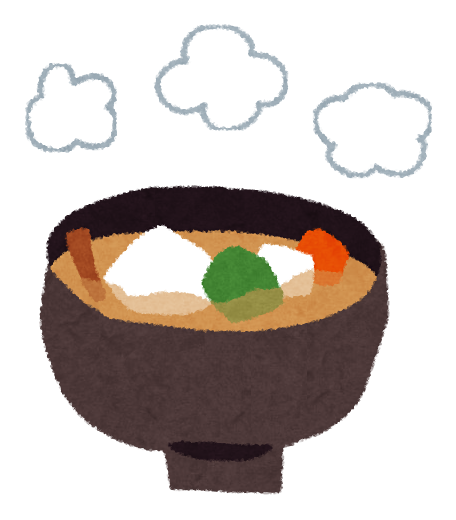 설날은 일본의 연중 가장 중요한 최대 명절로 1월 1일부터 3일까지 법정 휴일이다
설날 아침, “조니”라 불리는 떡국과 된장국, 새해 특별 도시락 등을 먹으며 새해 인사를 나눈다
+) 기모노를 입고 절이나 신사에 가서 한 해동안의 무사 안녕을 기원한다고 한다
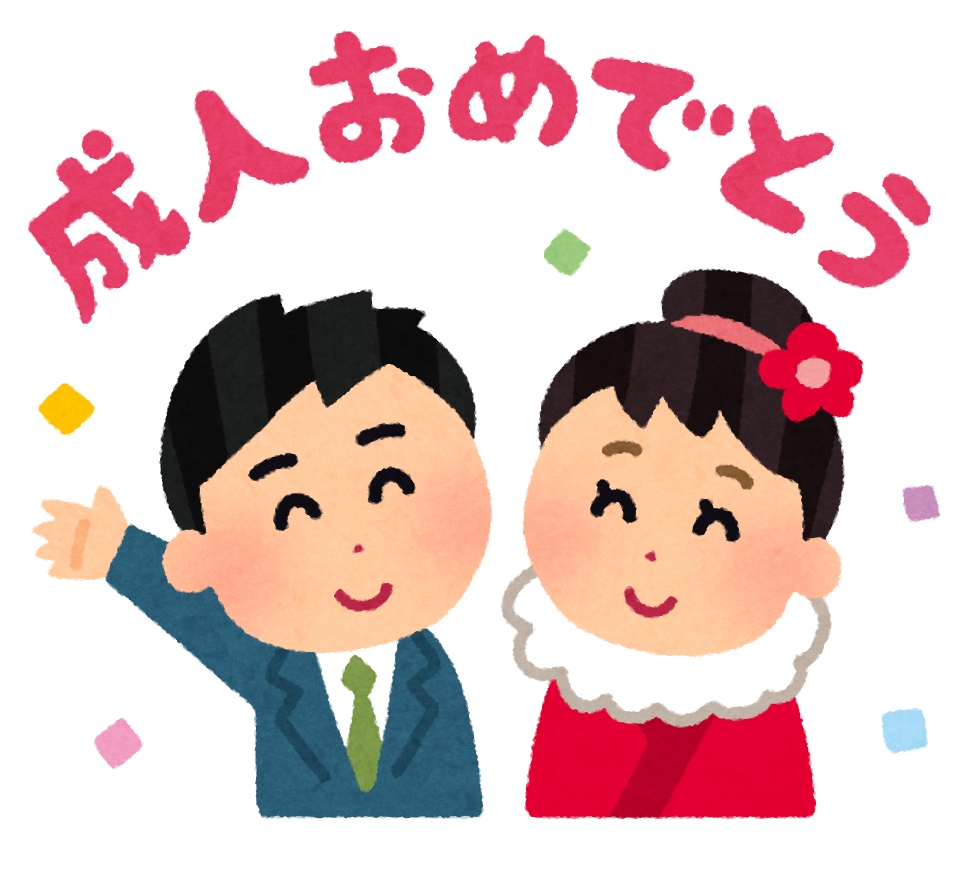 둘째주 월요일 성인의 날, 成人の日
성인의 날은 “어른이 된 것을 자각하고 스스로 꿋꿋하게 살아가려고 하는 청년을 축하한다”의 취지로 
각 시정촌에서 갓 성인이 된 사람을 불러 성인식을 행한다고 한다.
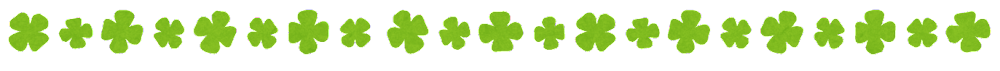 1월 1일 설날에 먹는 음식
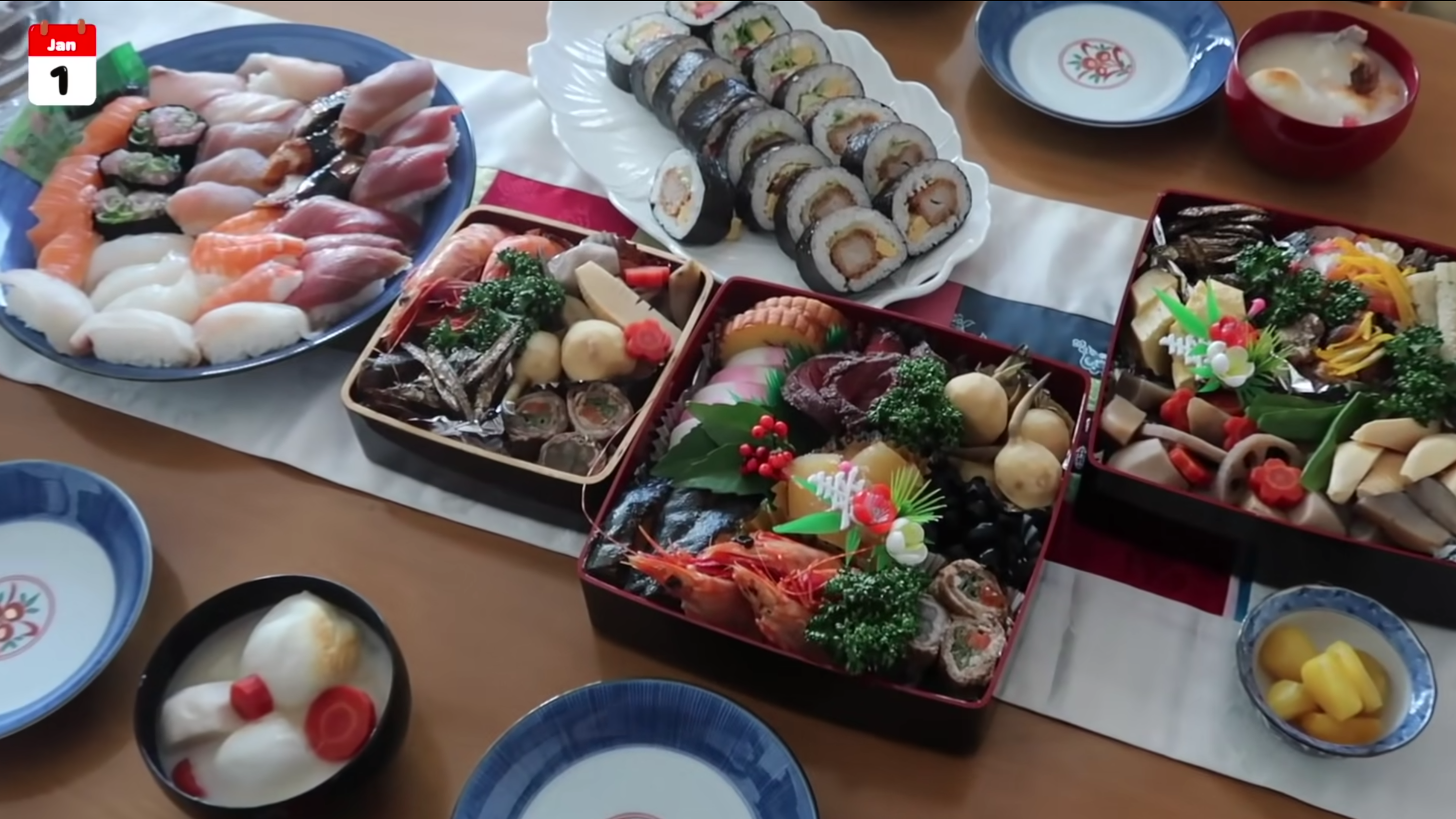 사진클릭!
14:15 ~ 15:06 까지
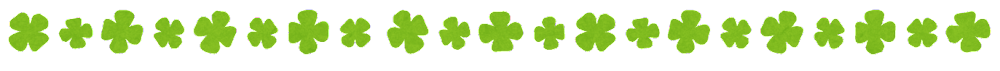 2월 경축일
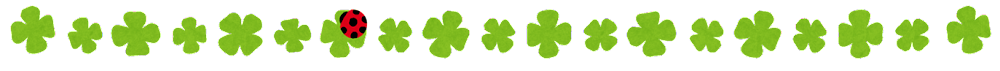 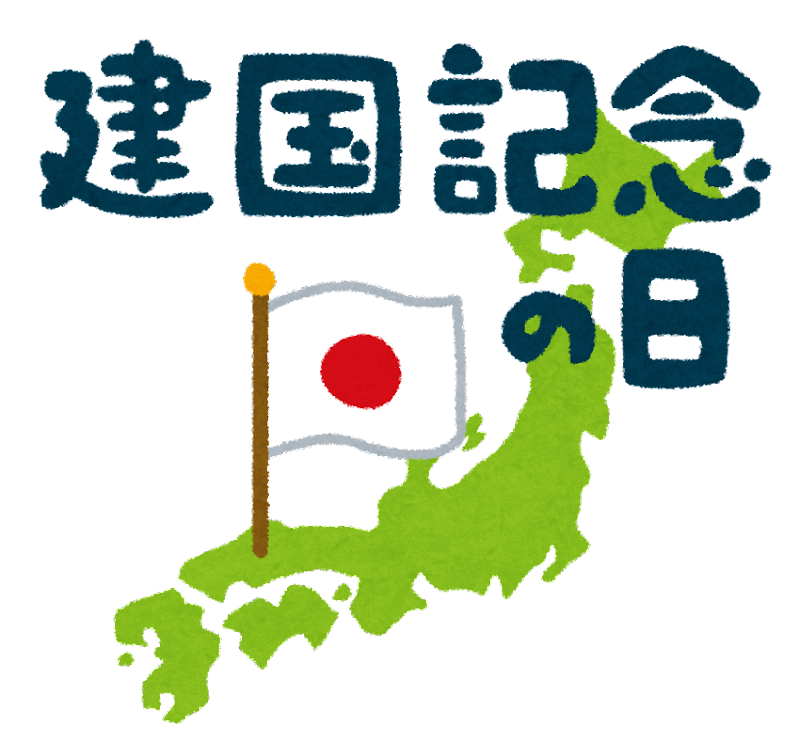 11일 건국기념일, 建国記念の日
건국기념일은 “건국을 기념하며, 나라를 사랑하는 마음을 기른다”를 취지하고 있으며
이 날에는 건국기념일을 축하하는 각종 행사나 집회가 열리고, 반대하는 집회도 각지에서 열린다고 함 
또한 각지의 신사 사원에서는 ‘건국제’ 등의 축제가 거행된다고 한다
+) 제2차 세계 대전 이전까지의 명칭은 “일본 기원절”이었음
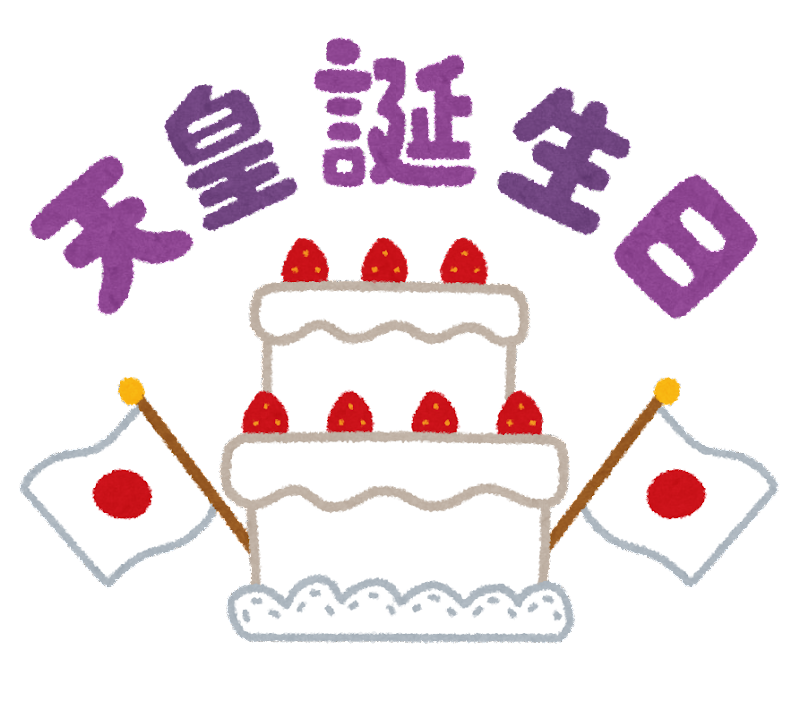 23일 천황탄생일, 天皇誕生日
이 날은 고쿄(일본 황실)에서는 천황 탄생일 기념 행사가 열린다
고쿄 발코니 앞에 모인 나루히토와 마사코 황후를 비롯한 황족들이 모습을 드러내는 일반참하가 개최된다
이 때, 군중들은 일본의 국기를 흔들면서 천황의 생일을 축하한다고 한다
- 참고로 고쿄는 매년 천황 탄생일에만 일반인들에게 제한된 일부까지 포함해 모두 개봉된다고 한다
+) 이 날은 천황이 새로 즉위할 때마다 바뀌며, 제2차 세계 대전 이전 까지의 명칭은 “천장절”
3월 경축일
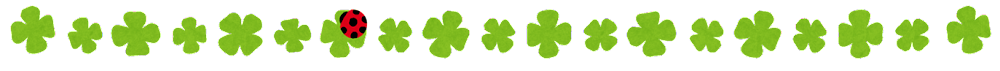 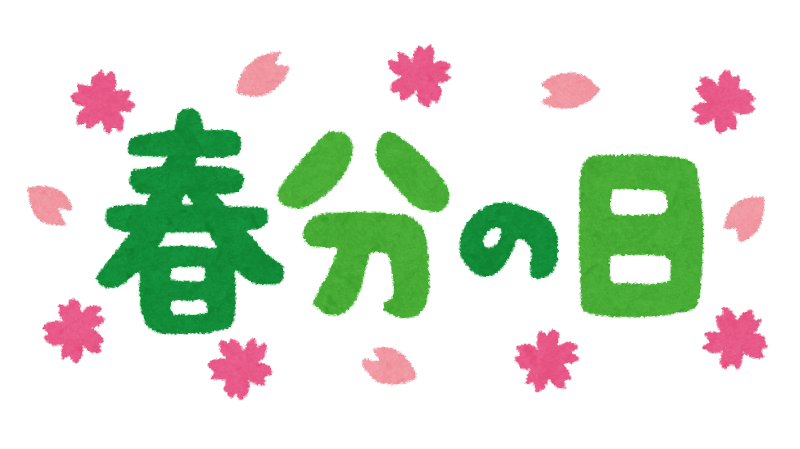 21일 춘분의 날, 春分の日
춘분의 날은 “자연을 찬양하고, 생물을 소중히 여기는” 것을 취지로 하고 있으며 
이 때, 불교 각 파에서 “춘계피안회”를 열어 종파와 관계 없이 성묘를 하는 사람이 많다고 한다
+) 3월 21일로 기준으로 4일연휴다